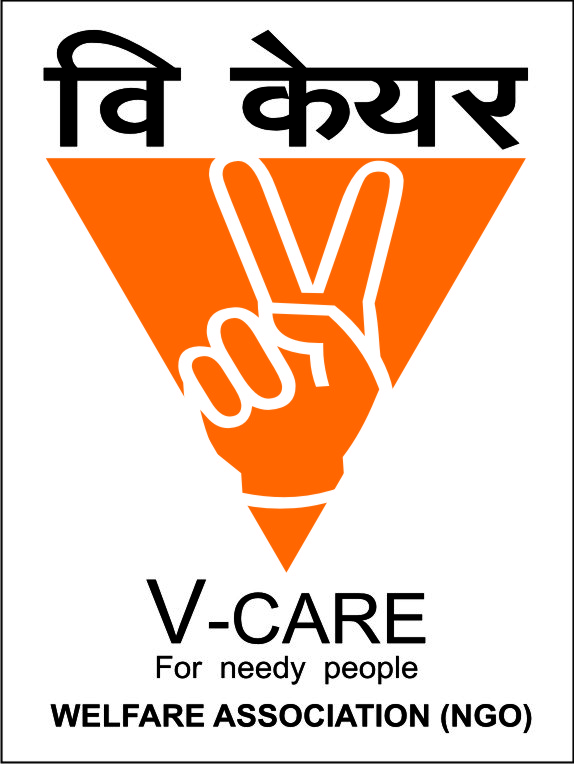 V- CARE WELFARE ASSOCIATION(N.G.O.)
REGISTERED AT THANE REG. NO F/19997/THA 

U/S 12A OF THE I.T. ACT 1961:THN/CIT-11/12 A(a)295/2012-13 

U/S 80G OF THE I.T ACT,1961 THN/CIT-11/TEC/ATG/295/2012-13

NITI AAYOG UNIQUE ID MH/2017/0175219

REGISTER WITH UNITED NATIONS DEPARTMENT OF ECONOMIC AND SOCIAL AFFAIRS
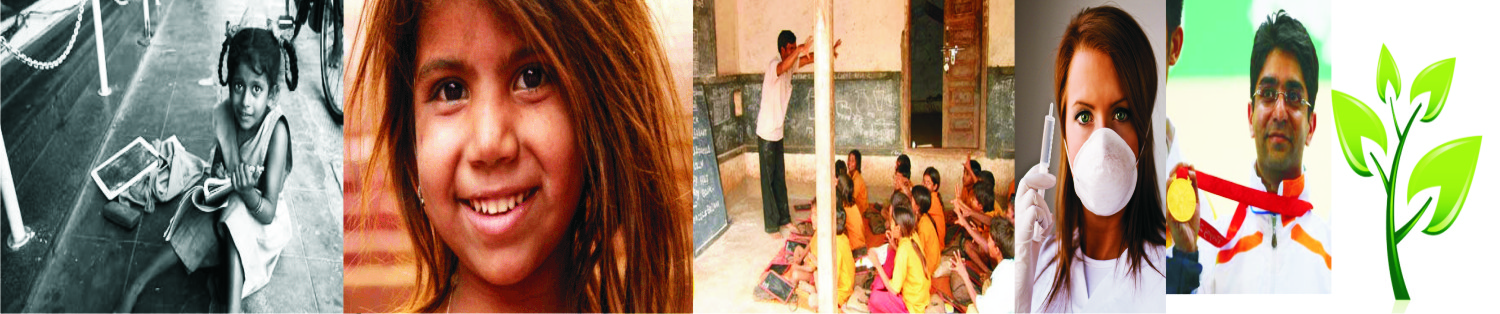 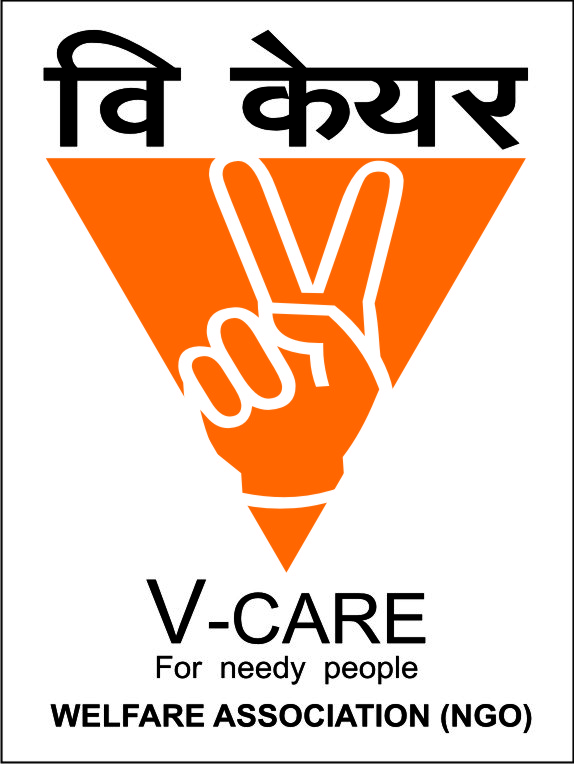 REGISTRATION CERTIFICATE
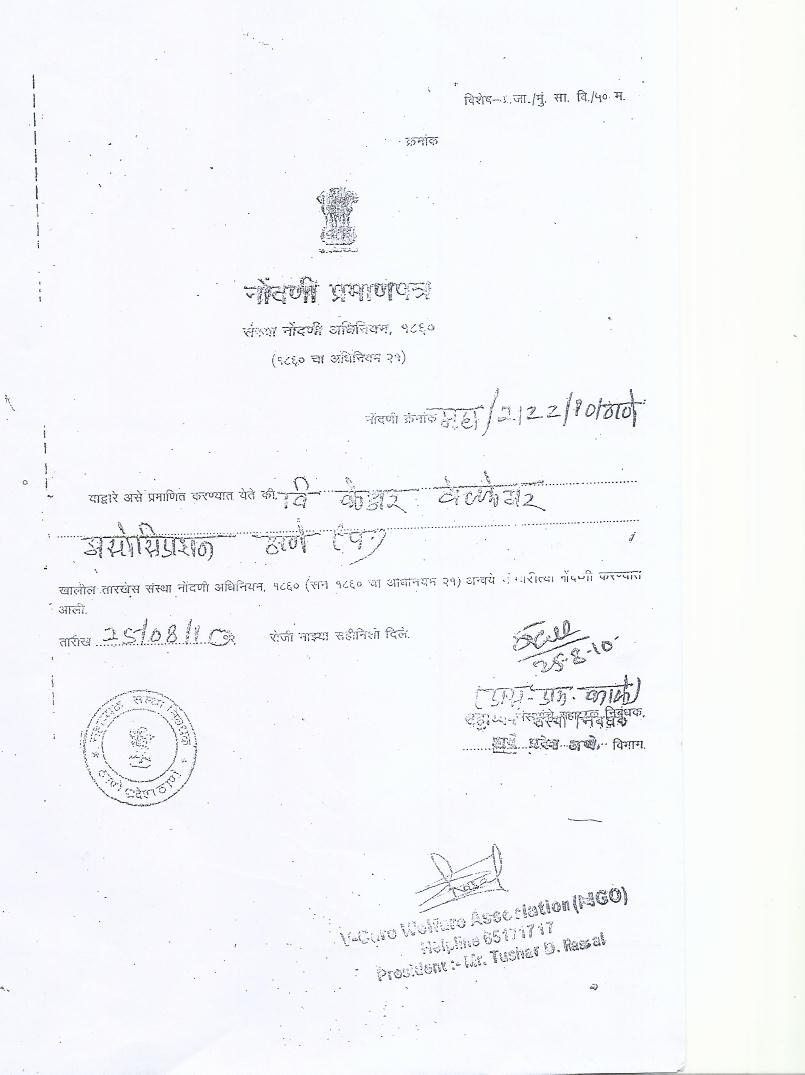 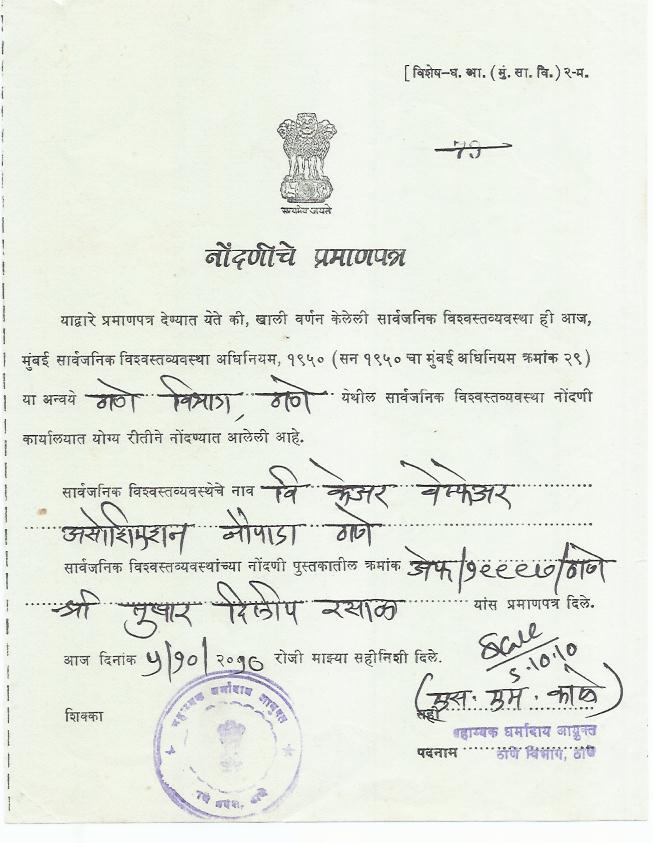 V CARE 80G CERTIFICATE & 
12 A CERTIFICATE
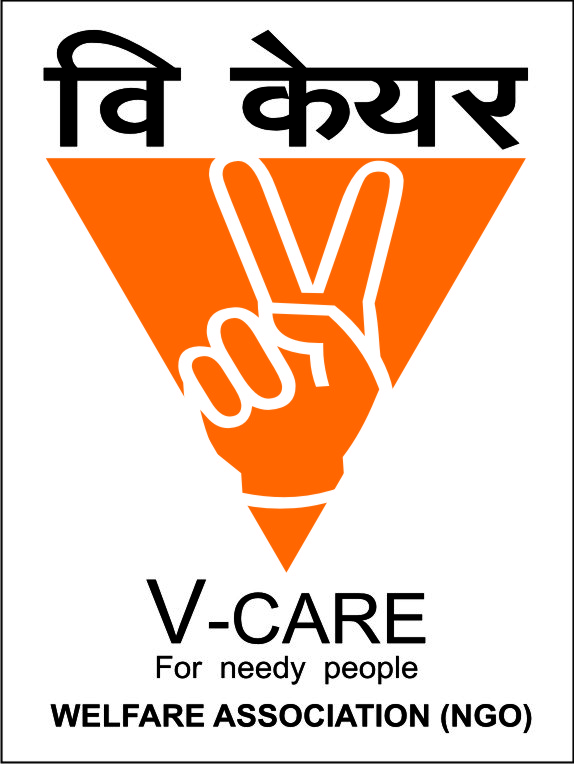 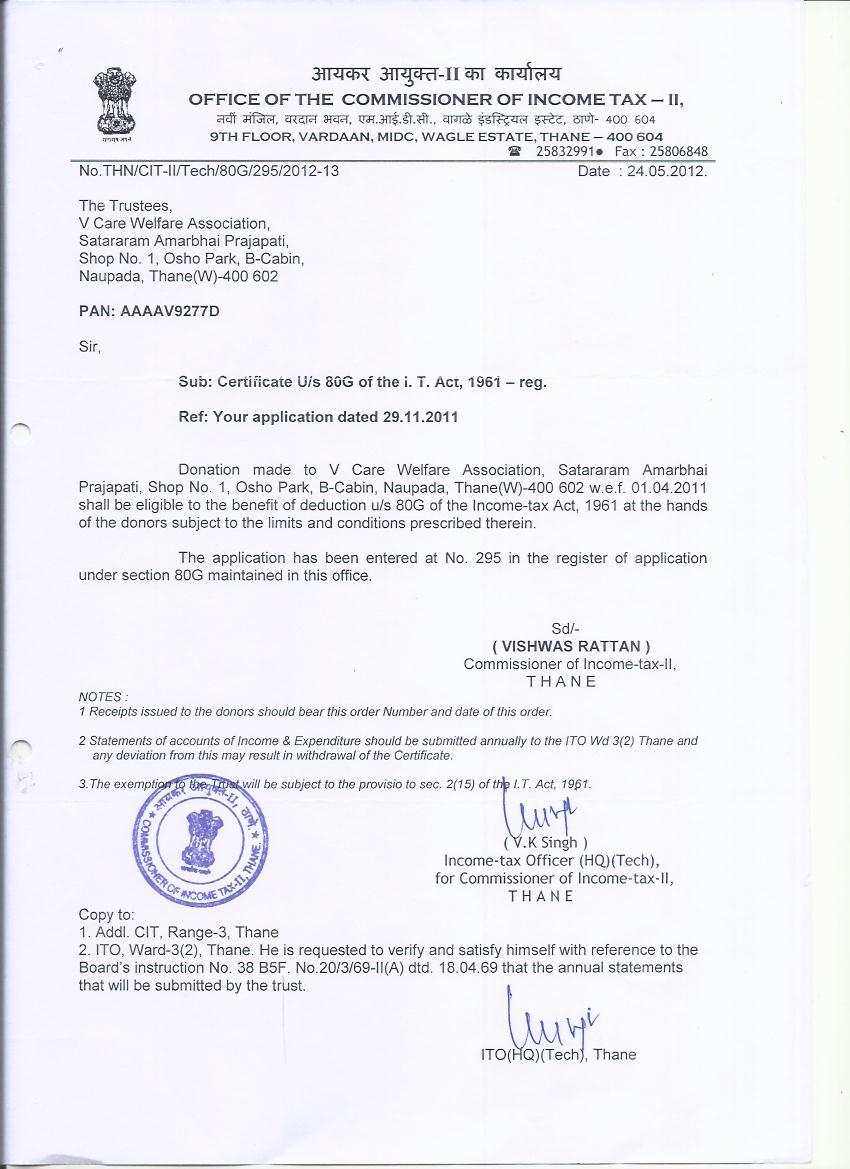 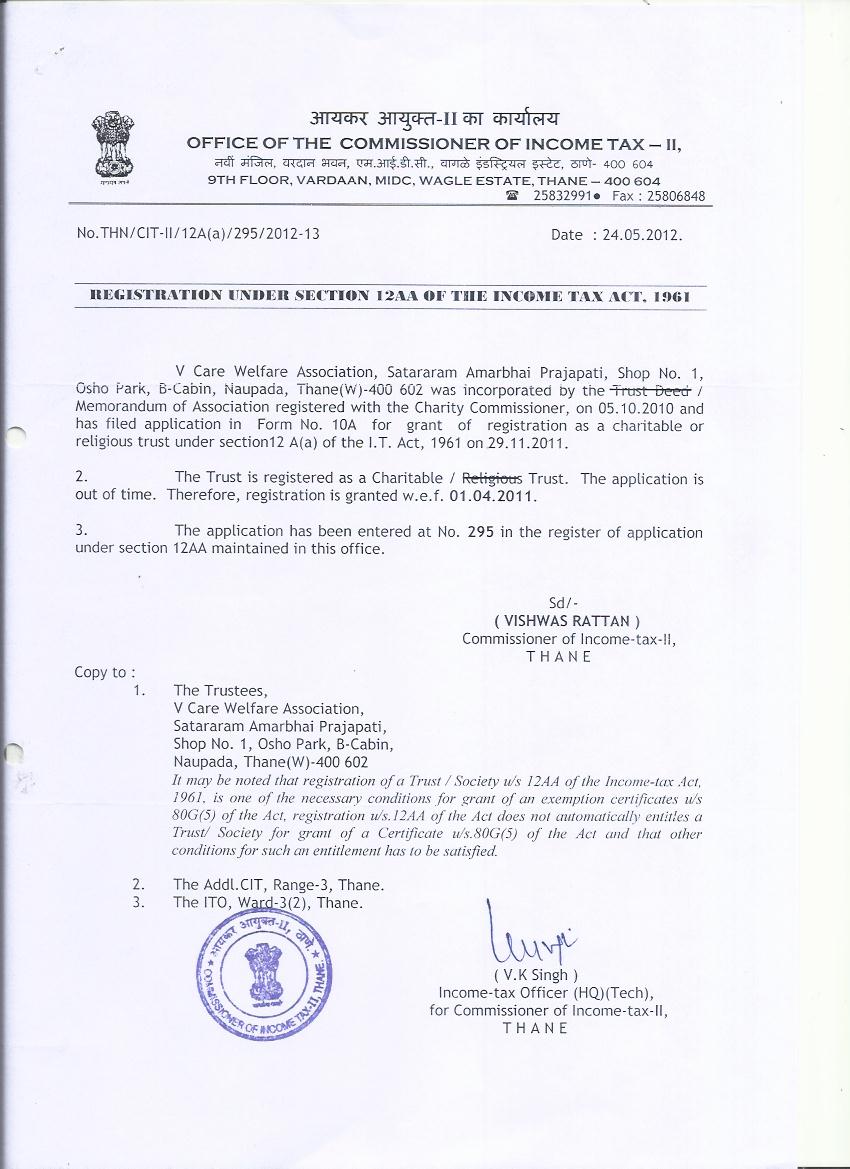 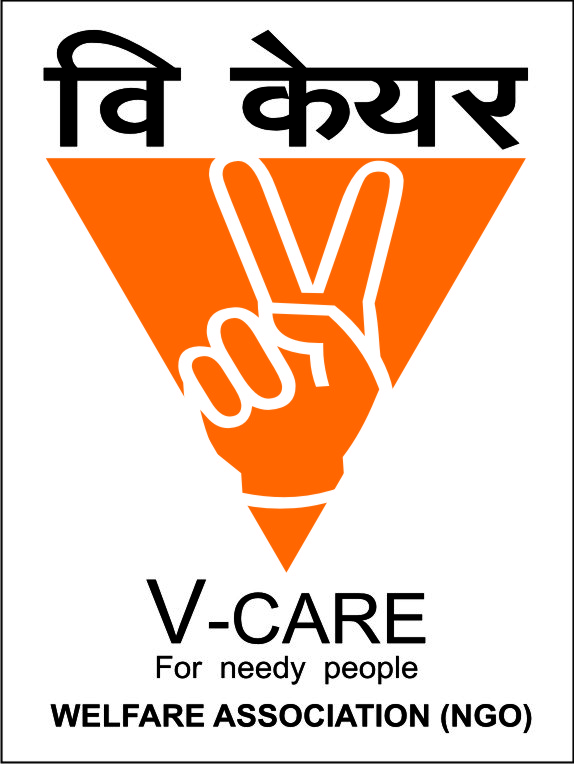 V-CARE WELFARE ASSOCATION (N.G.O.)TRUSTEES
Mr. Tushar Dilip Rasal- President

Mr. Nitin Bhoi- Vice President

MR. Pankaj Tawade- Secretary

Mr. Sudarshan Bhoir- Treasurer

Mr. Hemal Boricha

Mr. Jay Dhuri

Mrs. Aarti Rasal

Mr. Mangala karandikar- Chief Advisor

Dr. Jayprakash Ghumatkar- Chief Advisor
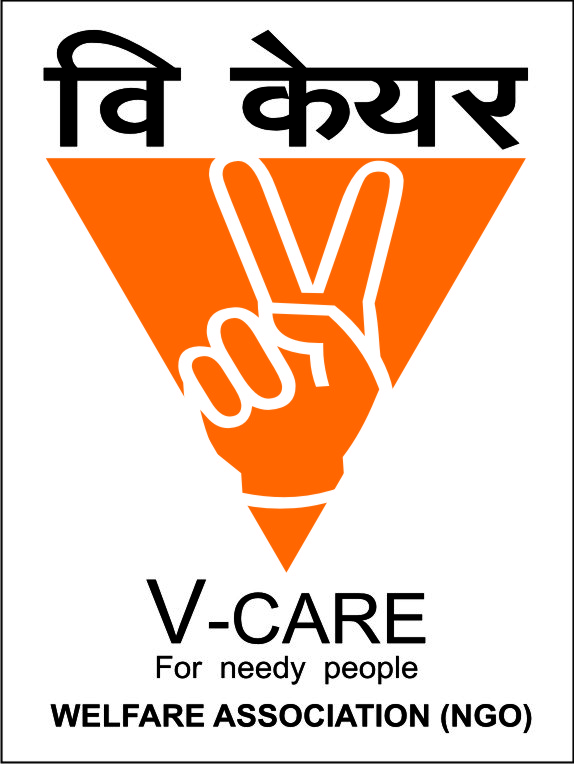 V-CARE WELFARE ASSOCATION(N.G.O)
EDUCATION


SPORTS


MEDICAL


DISABLES


POVERTY


ENVIRONMENT
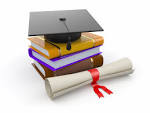 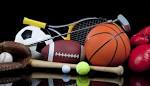 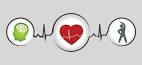 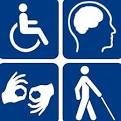 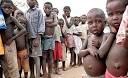 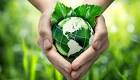 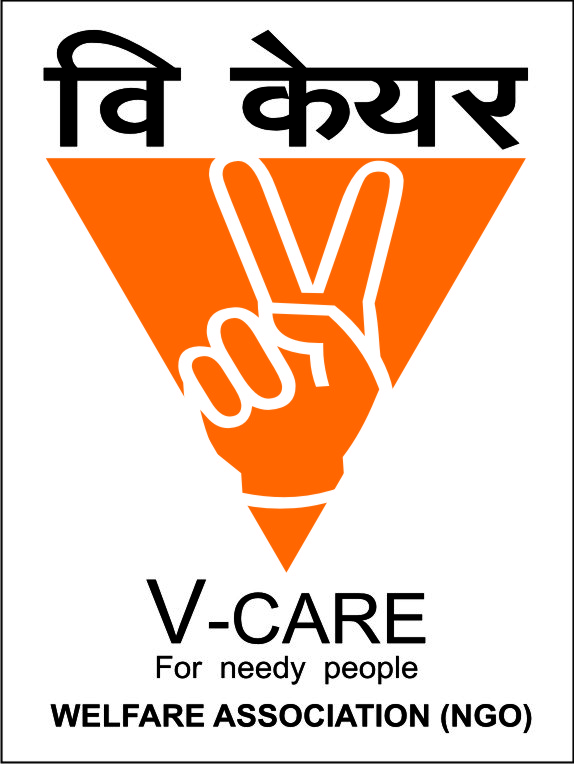 VISION
A strong “giving” culture where Indians donate 2% of their income
every year to give the poor a chance. A happy, healthy and creative 
child whose rights are protected and honoured in a society that is built on respect for dignity, justice and equity for all. A vibrant 
“philanthropy market place” to ensure that the most efficient and 
effective nonprofits get access to the most resources.
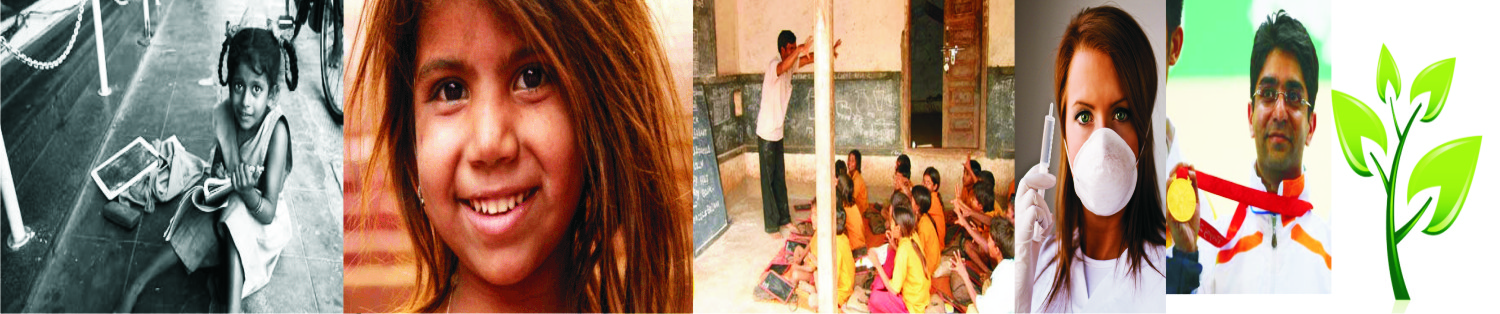 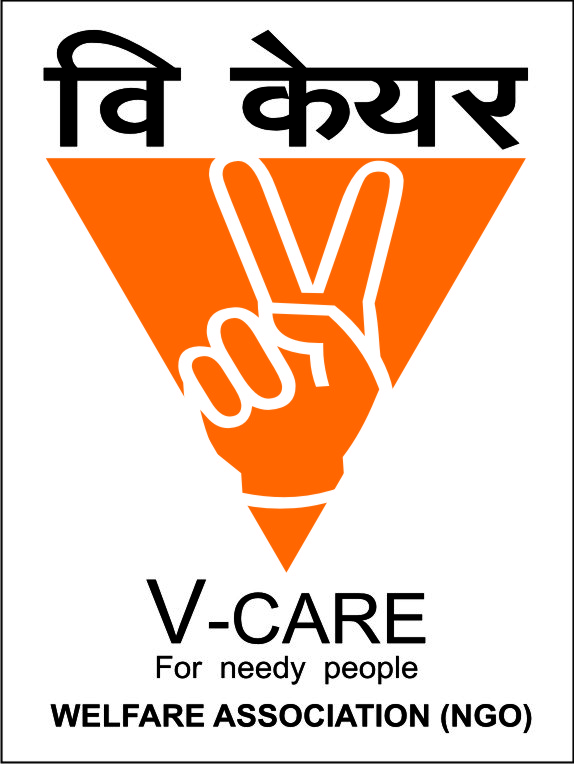 MISSION
To enable people to take responsibility for the situation of the 
deprived humanbeing and so motivate them to seek resolution
Through individual and collective action thereby enabling children to
 realise their full potential for action and change. To enable people’s
Collectives and movements encompassing diverse segment, to pledge
 their particular strengths, working in partnership to secure, protect
 and honour the rights of India’s children.
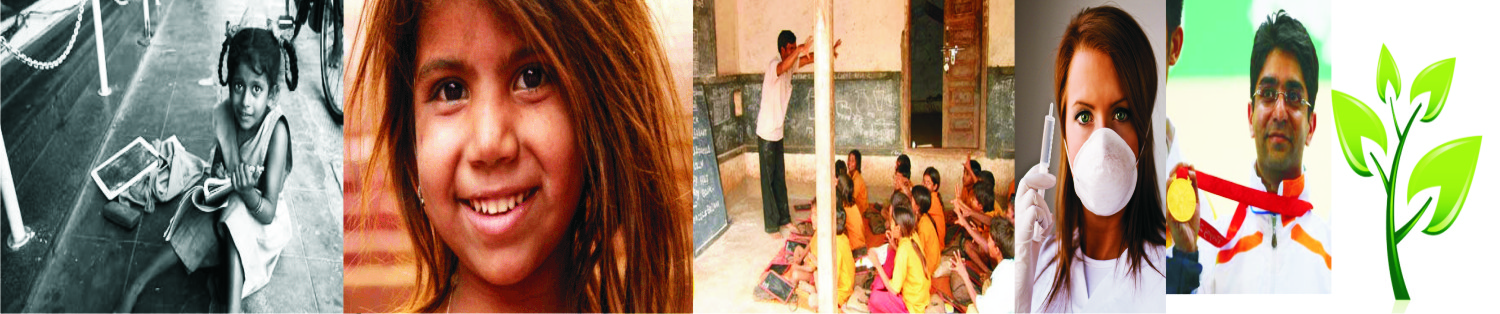 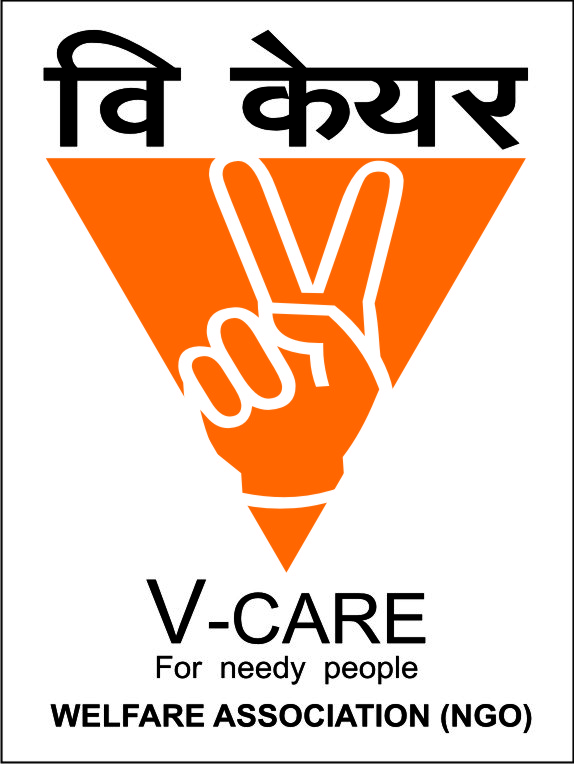 OUR BELIFES AND APPROACHES
SACRIFICE :- we believe that every individual must ‘give till it hurts’, demonstrating
the willingness to share one’s fortunes with those less privileged.

DESERVE OUR NEEDS :- we believe that we need to earn our keep, rather than 
assume it is as a right. We need to give first and then ask in return.

ADDING VALUE :- we believe that we add value only when we do something that no
one else is currently doing, or when we do it in a better way.

PASSION :- v-care believes that working with a ‘burning desire’ to make a
difference, is the greatest motivator to do something meaningful.

FIRST PRINCIPLES APPROACH :- v-care believes that we must do things because they 
make sense to do, and not simply because that is how everyone else does it. Blind faith 
is the enemy of all innovation.

FOCUS ON THE POOREST :- all that v-care does is directed towards improving the lives of 
our ‘real customer’ – the poorest of the poor.

TRANSPARENCY AND ACCOUNTABILITY :- as ‘trustees’ of tax payer resources, we  
believe in being proactively accountable and transparent in that we do and to all  our 
stakeholders.
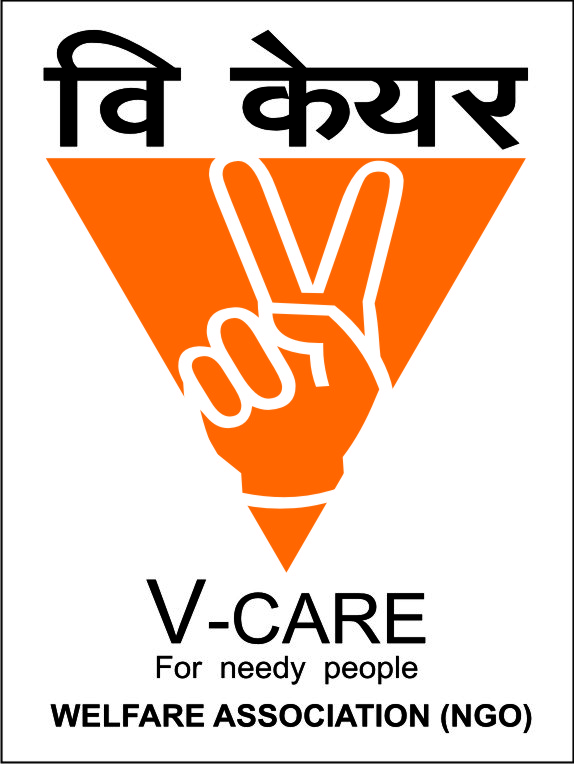 PURPOSE
EDUCATION :- we are providing free seminars on sex education, basic computer and IT 
education, free beautician courses for women and tutions for those who cant afford heavy 
tution fees during academic education process.

POVERTY :- we are trying to change to view of poor people to look after their life and help them 
to develop their personal skills in various commercial sector and to get good approurtinity in 
job or to run their own small scale business.

ENVIRONMENT :- we are into plantation of various types of trees and preventing them from 
Being cutting to maintain ecological balance and increasing global warming.

MEDICAL SECTOR :- we are helping mankind with support if local government authority to run 
camps on polio, all kind of vaccionation, total health checkup and blood donation camps. 
Beside this we had started charitable hospital at Naupada Thane, Maharashtra to help needy
People. 

SPORT :- we want to provide good platform for sports and sport person support sportmen to 
achive  his/her goal in their sport carrier promoting sport is also our mission.

DISABILITY :- providing help to disables and make them self esteem providing new platform for 
disables for their up liftment.
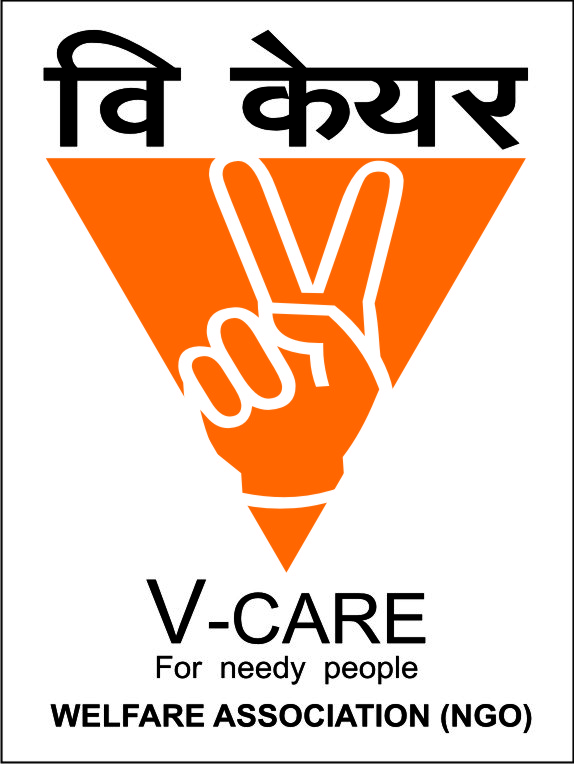 PRIMARY EDUCATION CENTER
while working in education field we came to know about children of dumping workers who are not taking education due to following reason.
AFFORDABILITY
PARENTS ARE NOT LITRATE
NO TIME FOR CHILDREN
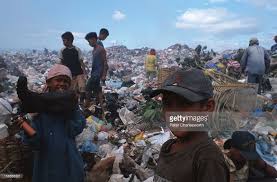 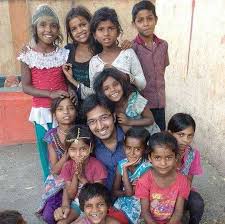 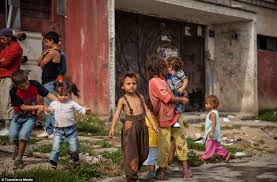 To over come this we had planed to start 
Primary education center 
near dumping ground.
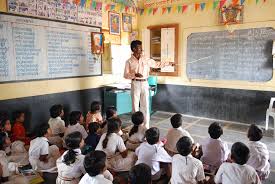 we appeal you to contribute your valuable  contribution  in our social cause
CHEQUE SHOULD BE DROWN ON
“V-CARE WELFARE ASSOCIATION”
For NEFT & RTGS
* Account Name:- V-Care Welfare Association (N.G.O).
* Bank Name:- Thane Bharat Sahakari Bank LTD.
* Account No:- 002115000041264.
* Branch:- Main Branch. 
*IFSC Code:- TBSB0000002.

* Account Name:- V-Care Welfare Association (N.G.O).
* Bank Name:- State Bank of India
* Account No:- 37621384704.
* Branch:- Naupada Thane. 
* IFSC Code:- SBIN0005354
V-CARE WELFARE ASSOCATION (N.G.O.)
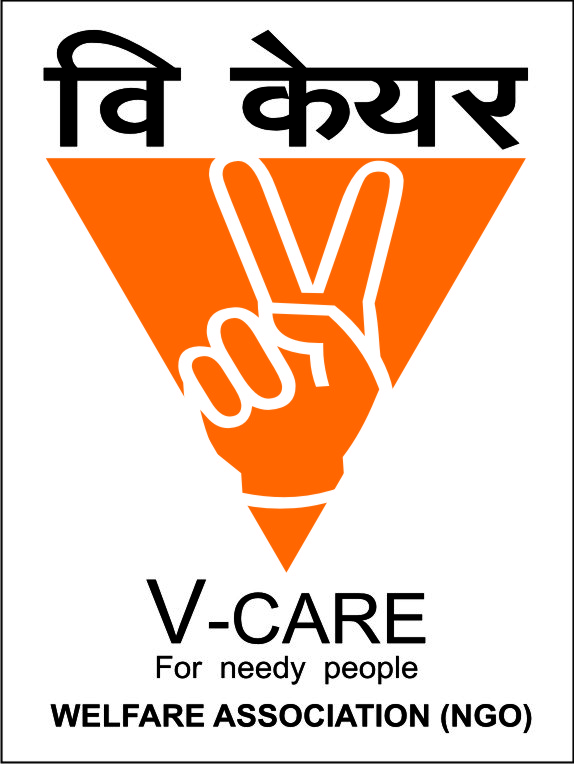 REG. OFFICE :- OFFICE O.1, OSHO PARK, SHIVAJI NAGAR, NAUPADA, THANE (W), 400 602.

OFFICE ADDRESS :- OFFICE NO 4,SHREE KRUSHNA  APPT, OPP T.B.Z. JWELLERS,  NAUPADA ,
                                 SHIVAJI NAGAR, THANE (W),  400602.

  HELP LINE NO :- 022-65171717
     WEBSITE :- www.vcarengo.org                          
 Email :- info@vcarengo.org
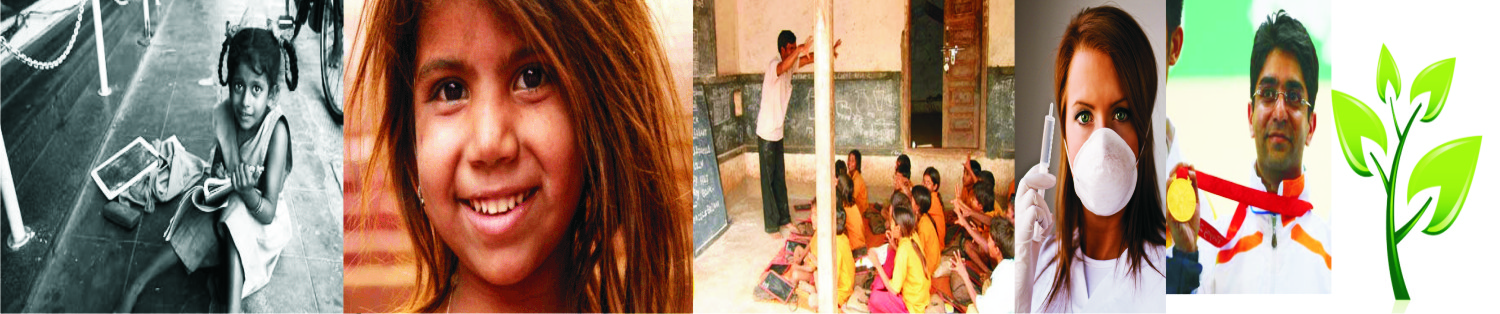 V-CARE WELFARE ASSOCATION (N.G.O.)
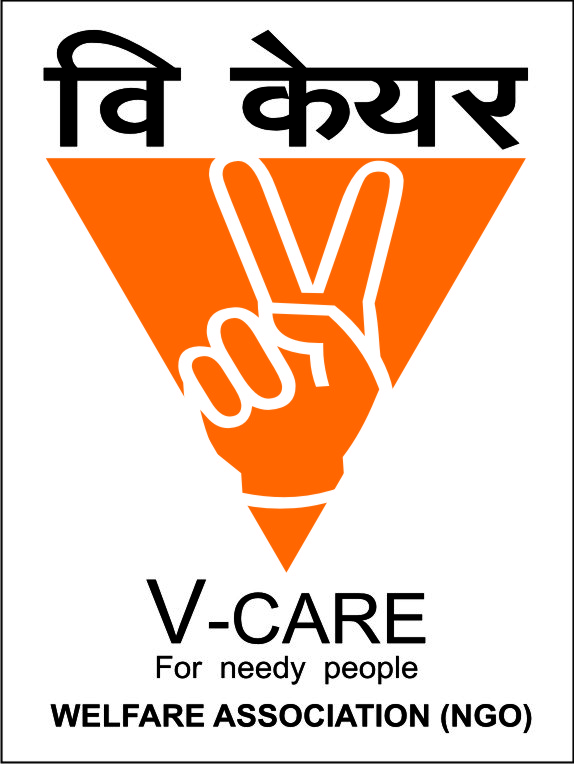 THANK YOU
V-CARE
FAMILY
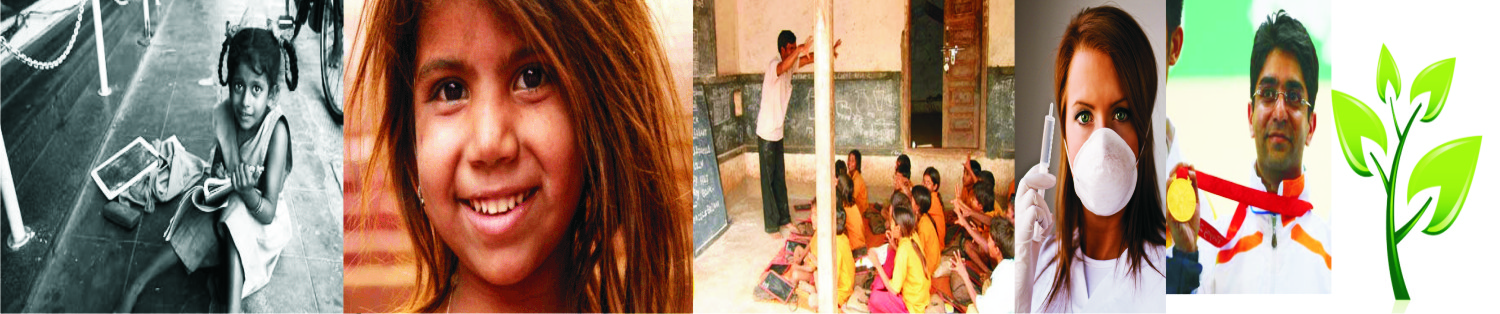